Module 12Describing Audio Recordings
RDA TrainingUniversity of Nevada, Reno
February 2013
[Speaker Notes: This module is intended to cover special procedures for audio recordings that differ from books. We’ve already covered thoroughly how to describe a book. We won’t go over all that again, exept to note when you do the same thing for an audio recording.]
Please log in to RDA
http://access.rdatoolkit.org/?username=RDATraining&password=Wolfie13

Reno Workshop: Please feel free to sign up later for a month’s free access so you can practice (see handout)
Module 1. RDA Basics
2
[Speaker Notes: From now on, as I show slides of RDA, please feel free to go ahead and look yourself in the Toolkit.]
Mode of Issuance
Single unit monograph?
Multipart monograph?
Serial?
Integrating resource?
Module 12. Describing Audio Recordings
3
[Speaker Notes: This module only covers monographs.]
Basis for IdentificationRDA 2.1
Single unit monograph
The item itself
Multipart monograph
The first unit
Module 12. Describing Audio Recordings
4
[Speaker Notes: This module only covers monographs.]
Preferred Source of InformationRDA 2.2.2
Choose, in the part chosen as the basis for identification, either
a label bearing a title that is permanently printed on or affixed to the resource
or
embedded metadata in textual form
If neither is available, use
another source forming part of the resource itself, preferring a source where the information is formally presented
Module 12. Describing Audio Recordings
5
[Speaker Notes: Label is the preferred source. If the label does not include the information you need, you can go to another source forming part of the resource itself, e.g., the container.]
Preferred source
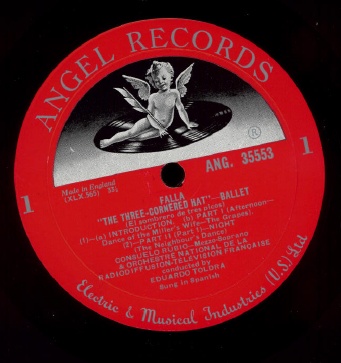 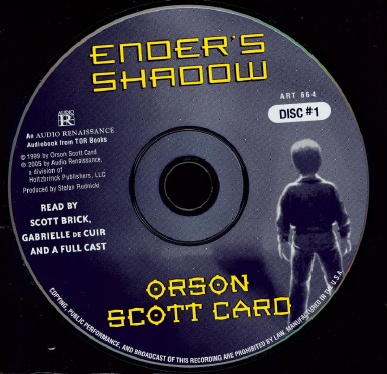 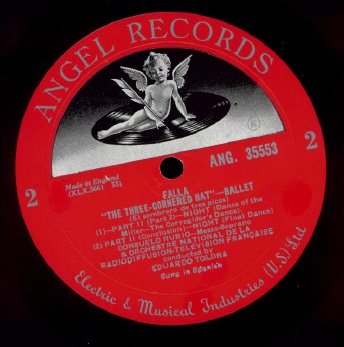 Module 12. Describing Audio Recordings
6
Other sources (container)
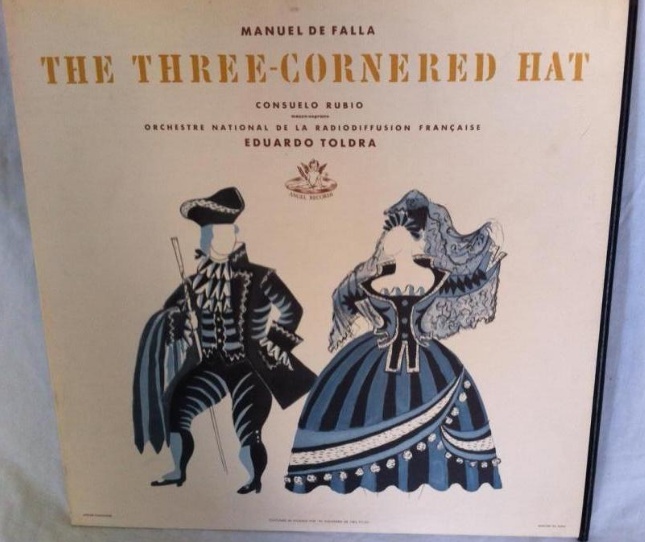 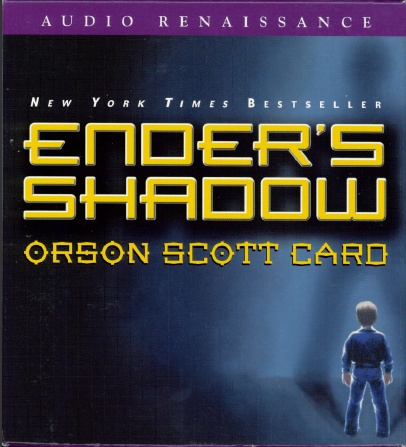 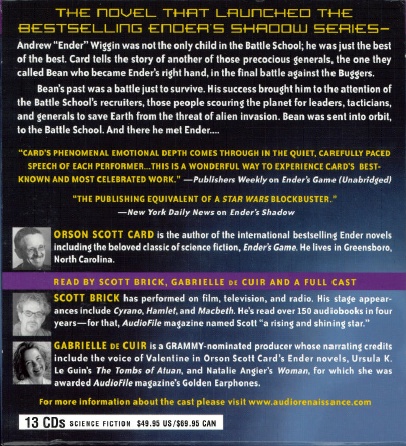 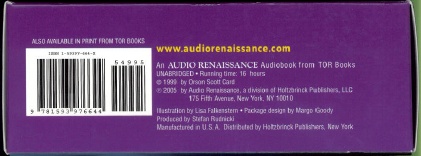 Module 12. Describing Audio Recordings
7
[Speaker Notes: Use the preferred source for title transcription. Information not available there can come from the container.]
Title
Transcribe the title proper, parallel title proper and other title information exactly as found on the preferred source.
245  14	$a The three-cornered hat = $b El sombrero de tres picos : ballet

245 10	$a Ender’s shadow
Module 12. Describing Audio Recordings
8
Statement of Responsibility
Same as for other formats except
Statements identifying performers of music (7.23)
Statements identifying narrators, presenters, other kinds of performers (e.g. actors) (7.23)
Statements identifying contributors to the artistic and/or technical production (7.24)
These statements are recorded as notes (511 or 508 field)
Module 12. Describing Audio Recordings
9
[Speaker Notes: Read together 2.4.1.1, exceptions for performers and narrators--click through to 7.23.]
Statement of Responsibility
Side 1 label reads:
falla
THE THREE CORNERED HAT - BALLET
(El sombrero de tres picos)
[list of tracks]
CONSUELO RUBIO - Mezzo-soprano
& ORCHESTRE NATIONAL DE LA RADIODIFFUSION-Télévision française 
Conducted by Eduardo Toldrá
Sung in Spanish

245  14	$a The three-cornered hat = $b El sombrero de tres picos : ballet / $c Falla.
Module 12. Describing Audio Recordings
10
[Speaker Notes: Don’t transcribe the part about the performers.]
Statement of Responsibility
Disc 1 label reads:
Ender’s Shadow
Orson Scott Card
Read by Scott Brick, Gabrielle de Cuir 
and a full cast
produced by stefan rudnicki

245 10	$a Ender’s shadow / $c Orson Scott Card.
Module 12. Describing Audio Recordings
11
[Speaker Notes: Read together 2.4.1.1, exceptions for performers and narrators--click through to 7.23.]
Edition Statement
Transcribe any edition statement you find.
“Unabridged” is considered an edition statement.
245 10	$a Ender’s shadow / $c Orson Scott Card.
250	$a Unabridged.
Module 12. Describing Audio Recordings
12
Publication Statement
Record publication information as you find it.

264 _1 $a [New York City] : $b Angel Records, $c [1958]

264 _1	$a New York, NY : $b Audio Renaissance, $c [2005]
Module 12. Describing Audio Recordings
13
[Speaker Notes: Place of publication is often omitted in resources, so you may have to search to find out where the publisher was located. Also be careful to distinguish publishers from distributors.

I learned from Wikipedia that Angel Records was a subsidiary of the British recording company EMI, and it was located in New York City. Gramophone magazine (freely available online) reviewed the Falla recording in July 1958, so I estimated the date of publication as that year.

The date of publication for the Card recording was supplied based on the phonogram date.]
Copyright information
Phonogram is a copyright in a sound recording. 
Current RDA: Not core, but if you record it, record the latest copyright date (whether it’s a copyright or phonogram date)
	264 -4	$c ℗2005
2013 revision: multiple copyright dates that apply to different aspects of the resource can all be recorded
	264 -4	$c ℗2005
	264 -4	$c ©2001
Module 12. Describing Audio Recordings
14
Distribution information
Optionally record distribution information

264 _2 $b Universal Music & Video Distribution

Source reads: Distributed by Universal Music & Video Distribution; no place given
Module 12. Describing Audio Recordings
15
[Speaker Notes: You don’t need to record a place, in fact you don’t need to record any of it--none of it is core unless publication information has not been identified.]
Manufacture information
Optionally record manufacture information

264 _3 $a Studio City, CA : $b Varèse Sarabande Records, Inc.

Source reads: Studio City, CA Manufactured by Varèse Sarabande Records, Inc.
Module 12. Describing Audio Recordings
16
Extent (3.4.1)
Record the number of units with an audio term from the carrier type list in 3.3.1.3

300	$a 1 audio disc 

300	$a 13 audio discs
Module 12. Describing Audio Recordings
17
[Speaker Notes: Go to 3.3.1.3]
Duration (7.22)
Record the duration in parentheses following the extent if it can be determined. Abbreviate “hr.” “min.” “sec.”

300	$a 1 audio disc 

300	$a 13 audio discs (16 hr.)
Module 12. Describing Audio Recordings
18
[Speaker Notes: 7.22. Note this is an attribute of the expression, not the manifestation. The duration for the Falla isn’t given on the item, so I don’t record it. The duration of the Card book is given on the box. Note that unusually “min.” and “hr.” are abbreviated.]
Dimensions (3.5)
Record dimensions according to the appropriate format in 3.5.1.4
Discs: record diameter (LC records in inches)
Compact disc
	300 ... ; $c 4 3/4 in. or 12 cm
LP
	300 ... ; $c 12 in. or 30 cm
Cassettes: record length x height, followed by the width of the tape (LC records in inches)
300 ... ; $c 3 7/8 x 2 1/2 in., 1/8 in. tape. or 10 × 7 cm, 4 mm tape.
Module 12. Describing Audio Recordings
19
[Speaker Notes: Everyone open to 3.5.1.4. The preferred unit of measure is metric, but alternatively the cataloging agency can choose another unit of measure. For discs, LC has chosen to measure in inches. Note this is abbreviated.]
Record content, media, and carrier type (3.2, 3.3, 6.9)
245 14	$a The three-cornered hat = $b El sombrero de tres picos : ballet / $c Falla.
336  	$a performed music $2 rdacontent
337 	$a audio $2 rdamedia	
338  	$a audio disc $2 rdacarrier

245 10	$a Ender’s shadow / $c Orson Scott Card.
336  	$a spoken word $2 rdacontent
337  	$a audio $2 rdamedia	
338  	$a audio disc $2 rdacarrier
Module 12. Describing Audio Recordings
20
Sound Characteristic (3.16)
Record in 344 field
type of recording in $a
344 $a digital
344 $a analog

recording medium in $b
344 $b magnetic [for tapes]
344 $b magneto-optical
344 $b optical [for digital discs]
Module 12. Describing Audio Recordings
21
[Speaker Notes: Note: this information used to be recorded in 300 subfield $b.]
Sound Characteristic (3.16)
Record in 344 field
playing speed in subfield $c 
344 $c 33 1/3 rpm
344 $c 45 rpm

playback configuration in $g
344 $g mono
344 $g stereo
344 $g quadraphonic
344 $g surround
Module 12. Describing Audio Recordings
22
[Speaker Notes: There are other sound characteristics but these are the most commonly recorded.]
Sound Characteristic (3.16)
End the 344 field with $2 rda if you’ve used the vocabulary prescribed by RDA.

245 14	$a The three-cornered hat = $b El sombrero de tres picos : ballet / $c Falla.
344 	$a analog $c 33 1/3 rpm $g mono $2 rda

245 10	$a Ender’s shadow / $c Orson Scott Card.
344 	$a digital $b optical $g stereo $2 rda
Module 12. Describing Audio Recordings
23
Digital File Characteristic (3.19)
Record in 347
File type in $a
347	$a audio file 

Encoding format in $b
347	$b CD audio
347	$b MP3
347	$b SACD
Module 12. Describing Audio Recordings
24
[Speaker Notes: Everyone look at 3.19.]
Digital File Characteristic (3.19)
End the 347 field with $2 rda if you’ve used the vocabulary prescribed by RDA.

245 10	$a Ender’s shadow / $c Orson Scott Card.
347 	$a audio file $b CD audio $2 rda
Module 12. Describing Audio Recordings
25
[Speaker Notes: Everyone look at 3.19. The Falla recording is not digital and so this element will not be recorded.]
Series Statement
Record series statement if present on the item (no different from any other format)
Module 12. Describing Audio Recordings
26
Notes
Record notes as appropriate. 
summary of content (RDA 7.10, MARC 520)
520   $a A magistrate infatuated with a miller’s faithful wife attempts to seduce her.
520   $a An orphan named Bean is found on the streets of Amsterdam and taken to Battle School, where he becomes both friend and rival to Ender Wiggin. Parallel story to Ender’s game.
date and place of capture (RDA 7.11, MARC 518)
518   $a Recorded at Saint Martin-in-the-Fields, London, January 16, 2010.
Module 12. Describing Audio Recordings
27
Notes:Performer, Narrator, Presenter (7.23)
Record in 511. 
List the names as concisely as possible, together with information about what each did.

245  14	$a The three-cornered hat = $b El sombrero de tres picos : ballet / $c Falla.
511 0_ 	$a Consuelo Rubio, mezzo-soprano; Orchestre national de la Radiodiffusion-télévision française; Eduardo Toldrá, conductor.

245 10	$a Ender’s shadow / $c Orson Scott Card.
511 0_	$a Read by Scott Brick, Gabrielle de Cuir and a full cast.
Module 12. Describing Audio Recordings
28
Notes:Artistic or Technical Credit (7.24)
Record in 508. 
List the names as concisely as possible, together with information about what each did.

245 10	$a Ender’s shadow / $c Orson Scott Card.
508	$a Producer, Stefan Rudniki.
Module 12. Describing Audio Recordings
29
Identifier for the manifestation (2.15)
Record identifiers
ISBN in 020
Publisher number in 028 02

028 02 $a ANG. 35553 $b Angel Records 
245 14 $a The three-cornered hat = $b El sombrero de tres picos : ballet / $c Falla.

020       $a 159397664X
028 02 $a ART 664 $b Audio Renaissance
245 10 $a Ender’s shadow / $c Orson Scott Card.
Module 12. Describing Audio Recordings
30
Record Relationships
Record the principal creator. For a musical work this will usually be the composer.

100 1 	$a Falla, Manuel de, $d 1876-1946, $e composer.
245  14	$a The three-cornered hat = $b El sombrero de tres picos : ballet / $c Falla.

100 1	$a Card, Orson Scott, $e author.
245 10	$a Ender’s shadow / $c Orson Scott Card.
Module 12. Describing Audio Recordings
31
Record Relationships
Record the relationship of the resource to the work embodied in it.
100 1   $a Falla, Manuel de, $d 1876-1946, $e composer.
240 10 $a Sombrero de tres picos
245 14 $a The three-cornered hat = $b El sombrero de tres picos : ballet / $c Falla.

100 1   $a Card, Orson Scott, $e author.
240 10 $a Ender’s shadow. $l English. $h Spoken word
245 10 $a Ender’s shadow / $c Orson Scott Card.
	or
100 1   $a Card, Orson Scott, $e author.
245 10 $a Ender’s shadow / $c Orson Scott Card.
Module 12. Describing Audio Recordings
32
[Speaker Notes: Reminder: this is done by embedding the authorized access point for the work in the record. I looked up the authorized access point for the three-cornered hat and recorded it as established.

For the Card work, we can do this by recording the authorized access point for the expression, which contains the authorized access point for the work. Alternately, this relationship can be recorded by the combination of the 100 + 245 $a because the title proper is also the preferred title of the work.

In 240 for Ender’s shadow, subfield $h does not currently work in OCLC.  Until they activate that subfield, we will use subfield $s]
Record Relationships
Record other relationships you consider important.
245 14 $a The three-cornered hat = $b El sombrero de tres picos : ballet / $c Falla.
700 1_ $a Rubio, Consuelo, $e singer.
700 1_ $a Toldrà, Eduardo, $e conductor.
710 2_ $a Radiodiffusion-Télévision française. $b Orchestre national, $e performer.

245 10 $a Ender’s shadow / $c Orson Scott Card.
700 1_ $a Rudnicki, Stefan, $d 1945- $e producer.
700 1_ $a Brick, Scott, $e performer.
700 1_ $a De Cuir, Gabrielle, $e performer.
Module 12. Describing Audio Recordings
33
[Speaker Notes: I checked the authority file for all these forms.]
Exercise
Work together to catalog audio materials workshop participants have brought, if any.
Module 12. Describing Audio Recordings
34
Module 12Describing Audio RecordingsQuestions?
RDA TrainingUniversity of Nevada, Reno
February 2013
This Presentation is available at
http://net.lib.byu.edu/~catalog/people/rlm/RDAReno201302/index.htm

For further information 
contact Robert L. Maxwell
robert_maxwell@byu.edu
Module 1. RDA Basics
36